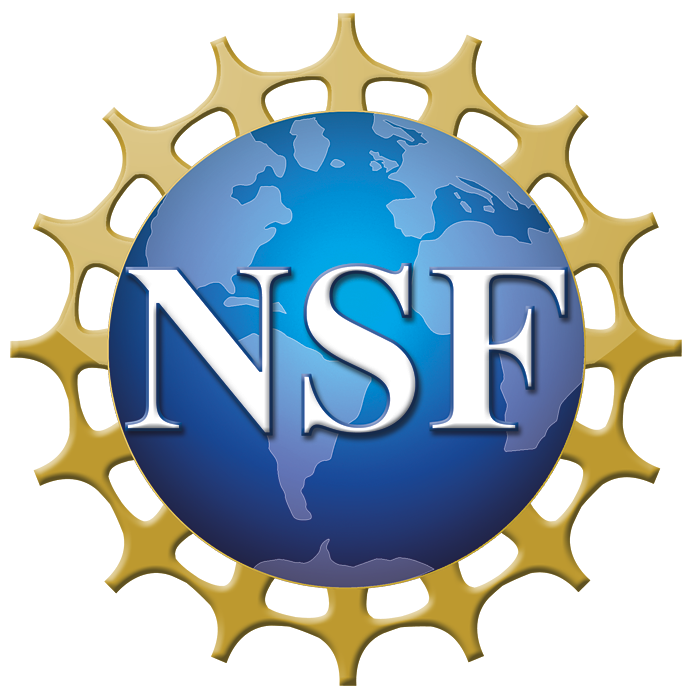 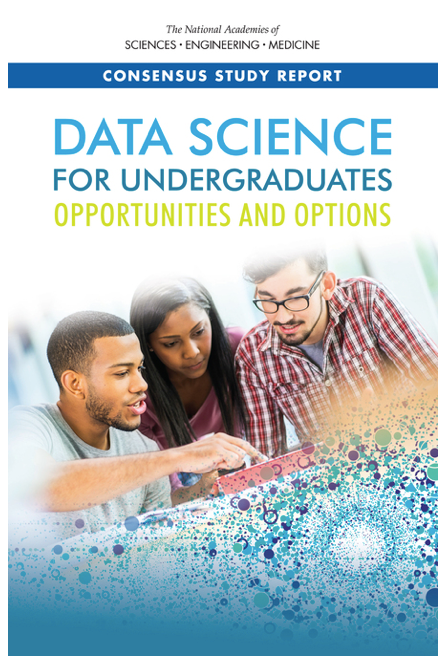 Summary of the National Academies Report on Data Science for Undergraduates
Louis J. Gross
National Institute for Mathematical and Biological Synthesis
Departments of Ecology and Evolutionary Biology and Mathematics
University of Tennessee, Knoxville
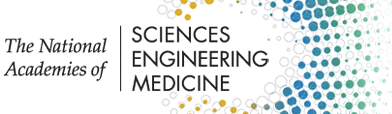 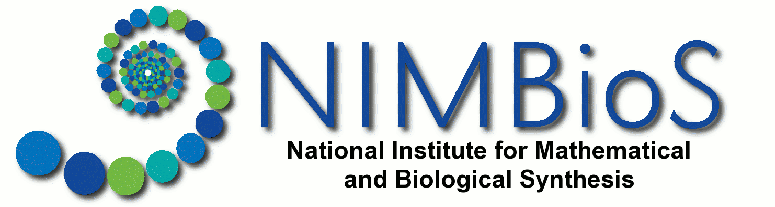 NAS.edu/EnvisioningDS
Final Report Contents
4    STARTING A DATA SCIENCE PROGRAM
Ensuring Broad Participation
Academic Infrastructure
Curriculum
Faculty Resources
Assessment
References
5    EVOLUTION AND EVALUATION
Evolution
Evaluation
Roles for Professional Societies
References
6    CONCLUSIONS 
APPENDIXES
D	Data Science Oath
SUMMARY                                            
1    INTRODUCTION     
A Look to the Future
Report Overview
References
2    KNOWLEDGE FOR DATA SCIENTISTS 
Data Science Personas of Today and  Tomorrow
Data Acumen
A Code of Ethics for Data Science
References
3    DATA SCIENCE EDUCATION
Undergraduate Modalities
Middle and High School Education
References
Key Points: Data Science
We are in the infancy of data science
There are and in the future will continue to be many different data science roles
Data science is a unique field that borrows heavily from multiple other fields
A major/minor/certificate/etc. should not be the same as, e.g., a degree in statistics or in computer science
There will need to be educational opportunities to expose faculty to the breadth of the field
There will need to be ways to share educational resources (e.g., course materials, etc.)
Coordination among professional societies could usefully support the evolution of the undergraduate data science experience (as well as the evolution of the field)
Key Points: Undergrad Data Science
Education at all levels will need to evolve as the field evolves
There must be multiple pathways for undergraduates as a result
The undergraduate experience should cater to and promote diversity – demographic and intellectual – in the students it serves
There are some core competencies that all data science students (and, ideally, all undergraduates) should have
They should develop data acumen
Ethical problem-solving is a key component of data acumen
Evaluation of programs is critical 
To ensure they evolve as data science evolves
To ensure they meet the needs of the various roles students will take in the workplace.
Key Finding: Data Acumen
Education requires exposure to key concepts in data science, real-world data and problems that can reinforce the limitations of tools, and ethical considerations that permeate many applications. Key concepts involved in developing data acumen include the following:
Mathematical foundations
Computational foundations
Statistical foundations
Data management and curation
Data description and visualization
Data modeling and assessment
Workflow and reproducibility
Communication and teamwork
Domain-specific considerations
Ethical problem solving
NAS.edu/EnvisioningDS – see webinars